স্বাগতম
পরিচিতি
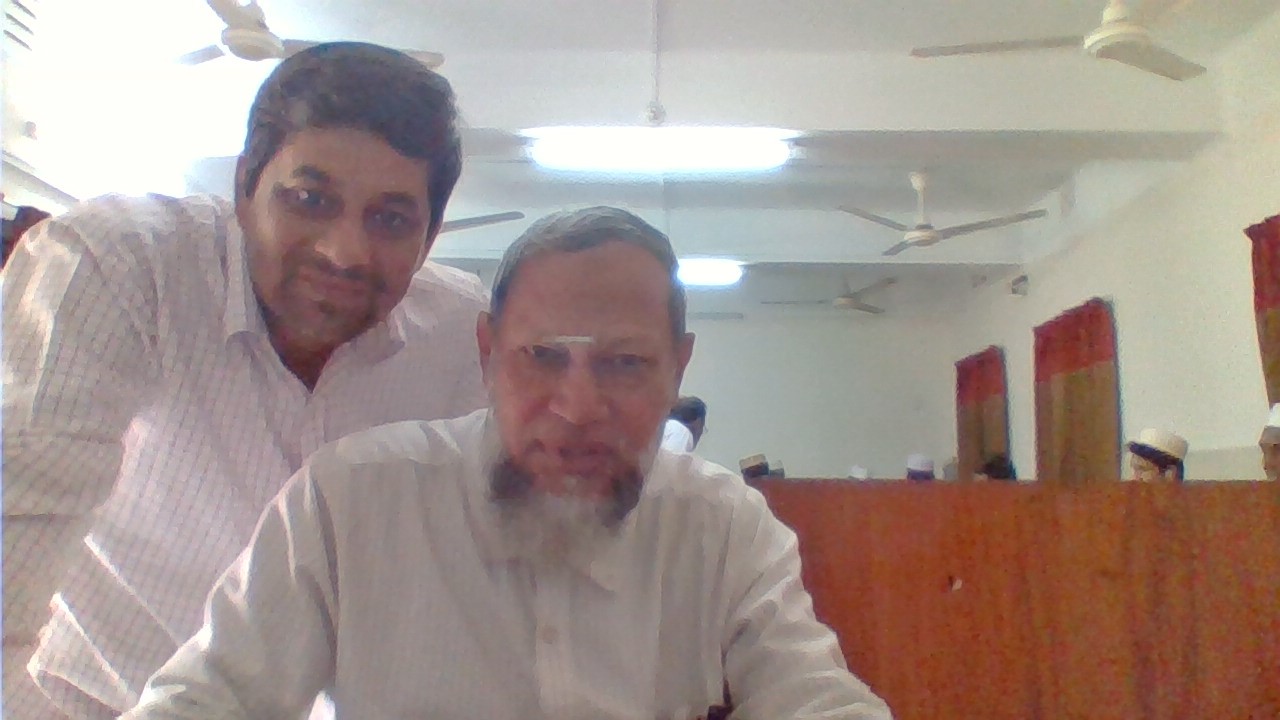 নামঃ মোঃ আব্দুর রশিদ
পদবীঃ সহঃ অধ্যাপক(রসায়ন) 
টাংগাইল দারুল উলুম কামিল মাদ্রাসা , টাংগাইল
নীচের বৃত্তগুলো লক্ষ্য কর।
C
C
H
,
H
H
H
H
H
C
C
C
H
H
H
C
ছবিতে কি দেখছ?
পাঠ ঘোষণা
সম্পৃক্ত হাইড্রকার্বন
এই পাঠ শেষে শিক্ষার্থীরা ------
১। হাইড্রোকার্বনের সংযুক্তি ও তাদের নাম বলতে পারবে। 
২। সম্পৃক্ত হাইড্রোকার্বন সম্পর্কে জানতে পারবে। 
৩। সম্পৃক্ত হাইড্রোকার্বনের বিভিন্ন  প্রস্তুতি শিখতে পারবে। 
৪। সম্পৃক্ত হাইড্রোকার্বনের কতিপয় রাসায়নিক  বিক্রিয়া লিখতে পারবে।
কার্বন ও হাহড্রোজেন দ্বারা গঠিত যৌগই হাইড্রকার্বন। নীচের চিত্রে নাম ও সংকেত গুলো লক্ষ্য কর।
সম্পৃক্ত হাইড্রোকার্বনের প্রস্তুতি
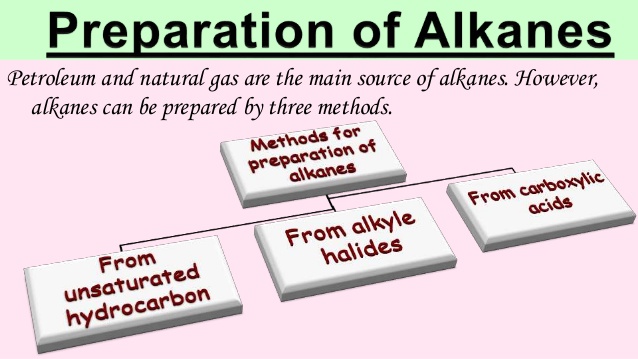 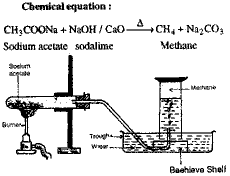 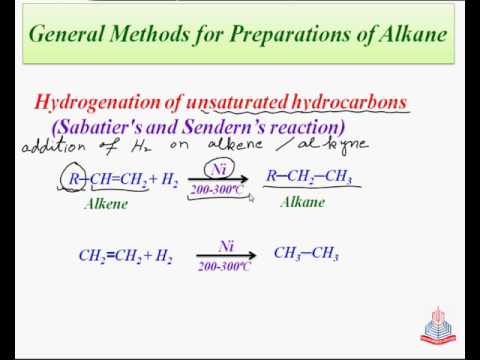 নিচের বিক্রিয়া গুলো লক্ষ্য কর।
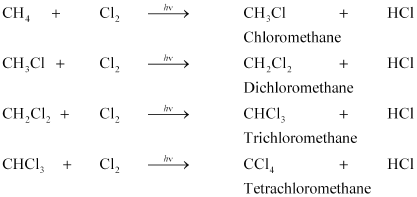 একক কাজ
১। কার্বনের কয়টি ইলেকট্রন আছে? ক) ৫    খ) ৬    গ) ৭  ঘ) ৪ 
সঠিক উত্তর:  খ) ৬
২। সম্পৃক্ত হাইড্রোকার্বনে কার্বন- কার্বন কয়টি বন্ধন থাকে?  ক )১টি খ)২টি গ)একটিও নয় 
সঠিক উত্তর :ক) ১টি। 
৩। হাইড্রোকার্বনে কার্বন কি কি মৌল দ্বারা গঠিত?ক)কার্বন খ)হাইড্রজেন গ) কার্বন-হাইড্রোজেন
সঠিক উত্তর :গ) কার্বন-হাইড্রোজেন
বাডির কাজ
১। তোমার বাড়ির রান্নার চুলায় সংঘটিত ক্রিয়া ব্যাখাসহ লিখ।
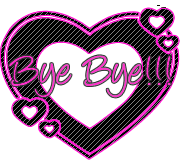